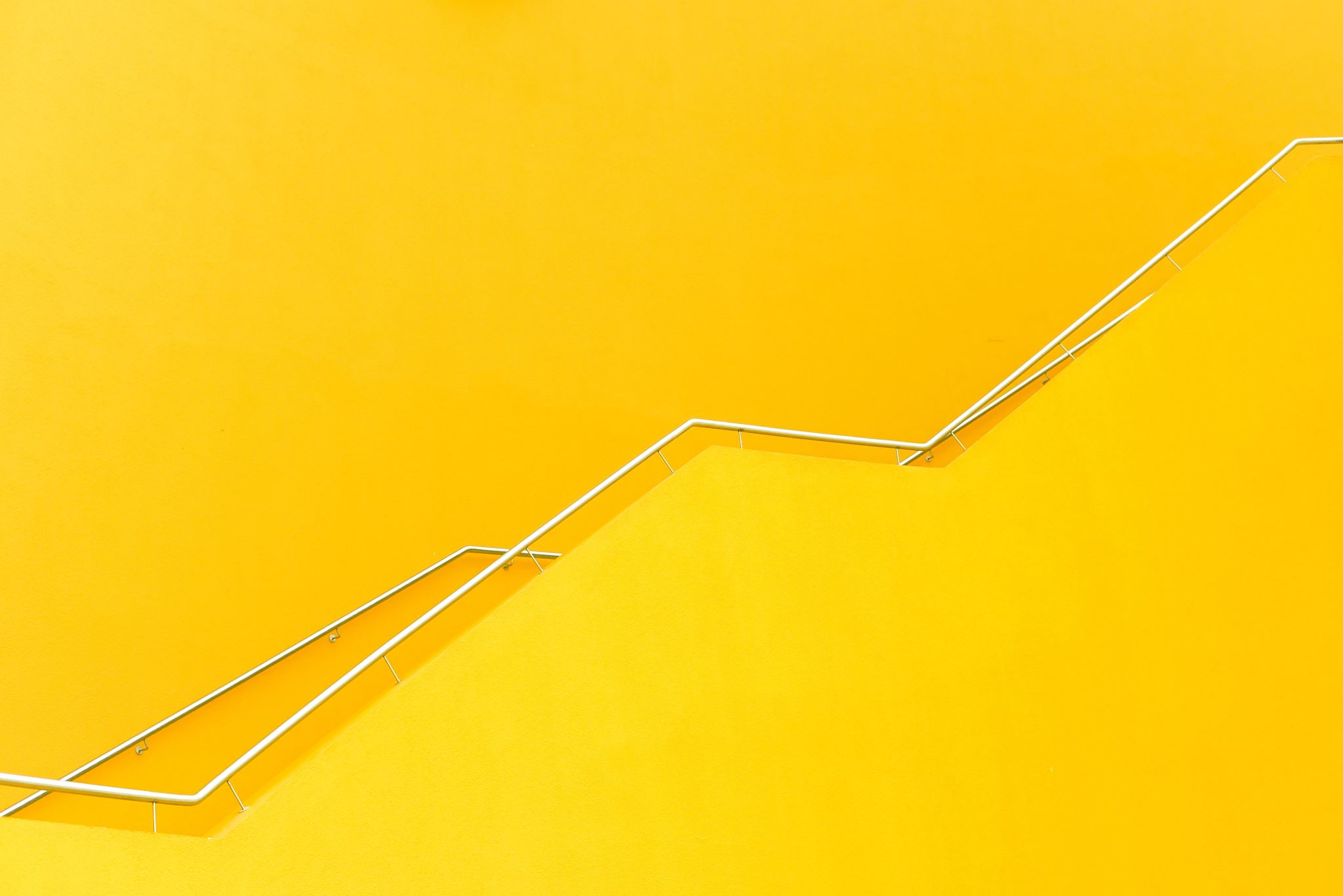 Transaktiolene analyse
Eric berne
UItgangspunten
‘onbewuste’ boodschappen (non verbaal en impliciet) van belangrijke ouderfiguren; (bijv. ‘wees sterk’) 
besluiten die we als kind nemen als reactie op in en externe ervaringen. (bijv. “ik ben dus oké als ik sterk ben”) 
gedrag dat we vervolgens herhalen uit onze kindertijd, vanwege het succes ervan; (bijv. gevoelens of verlangens niet uiten)
Script
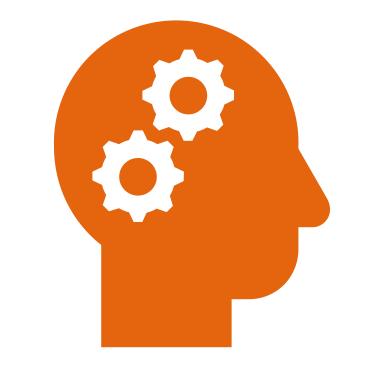 - ERVARINGEN
INTERPRETATIE
(ONBEUWST) BESLUIT
GEDRAG
PAY OFF positief en negatief en weer 
nieuwe ERVARINGEN
Opdracht
Ego-toestanden en strooks
Opdracht: maak ego-staafdiagrammen
Hoe is het nu? En hoe zou je het willen? Bijvoorbeeld:
KO       VO         V        AK        VK
KO       VO         V        AK        VK
GEWENSTE SITUATIE
HUIDIGE SITUATIE
Opdracht:
Wat heb jij nodig om deze verandering concreet tot stand te brengen?
Wat gaat je dit opleveren?
Succes!
Mijn advies is: Ga soms uit script dit gaat jou en je omgeving nieuwe ervaringen brengen en lach dan wat om jezelf!